The circle and other things
Naming of parts
Centre
Circumference
Diameter
Arc
Radius
Chord
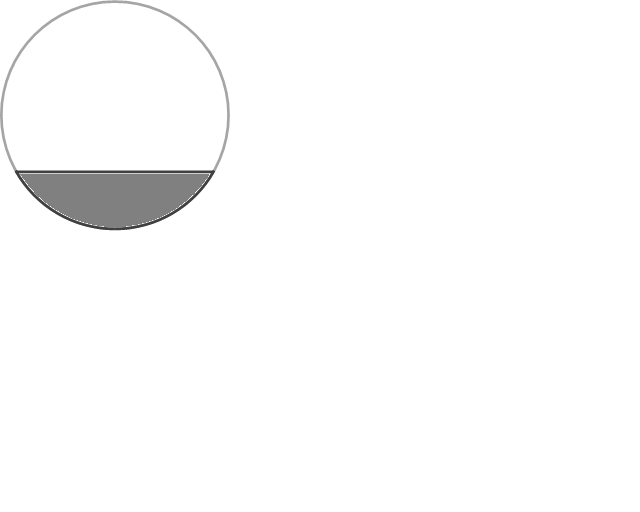 Segment
Sector
Tangent